Strategy Maps
A selection of editable strategy maps
Any intelligent fool can make things bigger and more complex. It takes a touch of genius – and a lot of courage – to move in the opposite direction
                                                                   
Albert Einstein
The Strategy Map
A Strategy Map is a diagram that describes how a company or organisation can create value by linking strategic objectives in a cause and effect relationship.
It is based on the four Balanced Scorecard Perspectives: Financial, Customer, Internal Processes and Organisational Capacity.  
The key element of the Strategy Map is that it is linked to the ‘scorecards’ that monitor the progress towards the Strategic Objectives.  
The ‘scorecards’ will include: metrics, targets for the metrics and strategic initiatives to drive performance towards achieving the objectives.
The Strategy Map
The Balanced Scorecard is a strategic planning and management method used to: 
align business activities to a vision and strategy of an organisation 
improve internal and external communications 
monitor organisational performance against strategic goals.

The design of Balanced Scorecard concerns itself with: 
the identification of a small number of financial and non-financial measures referred to as Perspectives
setting targets for the measures and then 
measuring them on a regular basis to determine success or failure.
Templates
A classic generic Kaplan and Norton styled strategy map
Growth Strategy
Productivity Strategy
Long-Term Shareholder Value
FinancialPerspective
Improve Cost Structure
Increase Asset Utilisation
Expand Revenue Opportunities
Enhance Customer Value
CustomerPerspective
Customer Value Proposition
Price
Quality
Availability
Selection
Function
Service
Partnership
Brand
Product / Service Attributes
Relationship
Image
Operations Management Processes
Customer Management Processes
Regulatory and Social Processes
Innovative Processes
InternalPerspective
Supply
Production
Distribution
Risk Management
Selection
Acquisition
Retention
Growth
Opportunity Identification
R&D Portfolio
Design / Develop
Launch
Environment
Safety and Health
Employment
Community
OrganisationalCapacity
Human Capital
Information Capital
Organisational Capital
Culture
Leadership
Alignment
Teamwork
Private sector example with ‘strategic themes’
Financial Perspective
Increase Shareholder Value
Increase Profitability
Improve position in Defined Markets
Increase Revenue Streams
Customer Intimacy
Technology Driven
Operational Excellence
CustomerPerspective
Improve Advisor Position
Improve Flexible Solutions
Improve Repeat Business Rate
Increase Added Value
Internal Perspective
Improve Resourcing Services
Increase Knowledge Base Usage
Improve Integrated Business Processes
Improve Cost Management
Strengthen 3rd Party Relationships
Improve Solution Processes
OrganisationalCapacity
Improve Operational Management Skills
Enhance Relationship Skills
Improve Solution Management
Enhance Career Planning
Improve Industry Knowledge
Public sector example with content and strategic themes
Value to Taxpayer
Customer &Stakeholder
On Time as Promised
Safe and Convenient Bus Services
Financial
Balance Budget
Create Business Cases and Secure Funding
Support Business and Commerce
Lower Cost of Bus Transportation Services
Internal Processes
Relationship Management
Innovation
Operational Excellence
Easy to do Business With
Drive Innovation in New Transport Systems
Deliver World Class Bus Services
Streamline Regulatory Approval Processes
Improve Sustainability of Communities
Accelerate Economic Development through Route Investment
Develop and Introduce New Transport Technology
Provide Cost Effective Solutions
Optimise Availability of Busses
Open and Frequent Communication to Impacted Customers
Improve All Aspects of Bus Safety
Optimise Planning of Bus Stop Position and Construction
Understand New Route Needs (and Old)
Organisational Capacity
Highly Skilled Bus Drivers
Empowered Customer Service Agents
Integrated Knowledge Management Systems
Basic Strategy Map Background
Financial
Customer
Processes
Capacity
Basic empty template with oval objectives
Financial Perspective
What are our most important financial outcomes?
Customer Perspective
How should we appear to customers?
Process Perspective
At what do we need to excel to fulfill customer expectations?
OrganisationalCapacityPerspective
How will we sustain our ability to improve?
Empty frame with vision, mission and core values
Vision:
Mission:
Financial
Customer
Internal  Processes
Organisational Capacity
Core Values:
Empty frame with strong colours
Vision
Financial
Customers
Internal Processes
Organisational Capacity
Core Values:
Multi Coloured with Branding
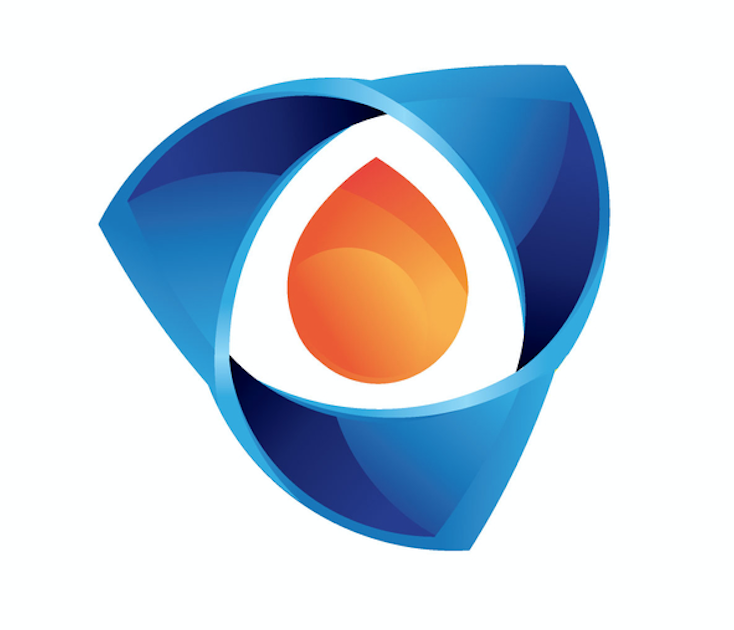 Financial
Improve Revenue
Customer
Improve Marketing
Process
Improve Processes
Acme Strategy Map
Capacity
Improve Knowledge
An integrated strategy map
Increase Profitability
Increase Revenue
Decrease Operating Costs
Improve Customer Satisfaction
Improve Market Perception
Improve Clarity of Offering
Improve Offering Selection
Improve Cost Control
Improve Stock Reliability
Improve Information Services
Improve Technology
Improve Supply Chain
Improve Knowledge and Skills
The strategy map element of the integrated strategy map
Increase Profitability
Increase Revenue
Decrease Operating Costs
Improve Market Perception
Improve Clarity of Offering
Improve Customer Satisfaction
Improve Offering Selection
Improve Cost Control
Improve Information Services
Improve Stock Reliability
Improve Knowledge and Skills
Improve Technology
Improve Supply Chain
Rectangular objectives rather than ovals
Mission:
Company Name
Vision:
Strategic Themes
Theme One
Theme Two
Theme Three
Financial
Strategic Objective 1
Strategic Objective 2
Strategic Objective 3
Customer
Internal
Capacity
A different approach (does not lend itself to causal relationships)
Vision:                                                                    Mission:
Financial
Customer
Internal
Capacity
A Radical approach
Financial
This circular version is occasionally used to focus everything towards the mission and strategy, as a rally-call it works well.  However it lacks in its ability to present causal linkages

Tesco used this approach during their ‘Every Little Helps’ campaign
Financial Objective 1
Internal Objective 1
Mission
Mission
Vision
Customer
Internal
Customer Objective 1
Learning Objective 1
Learning
Output from Spider Impact
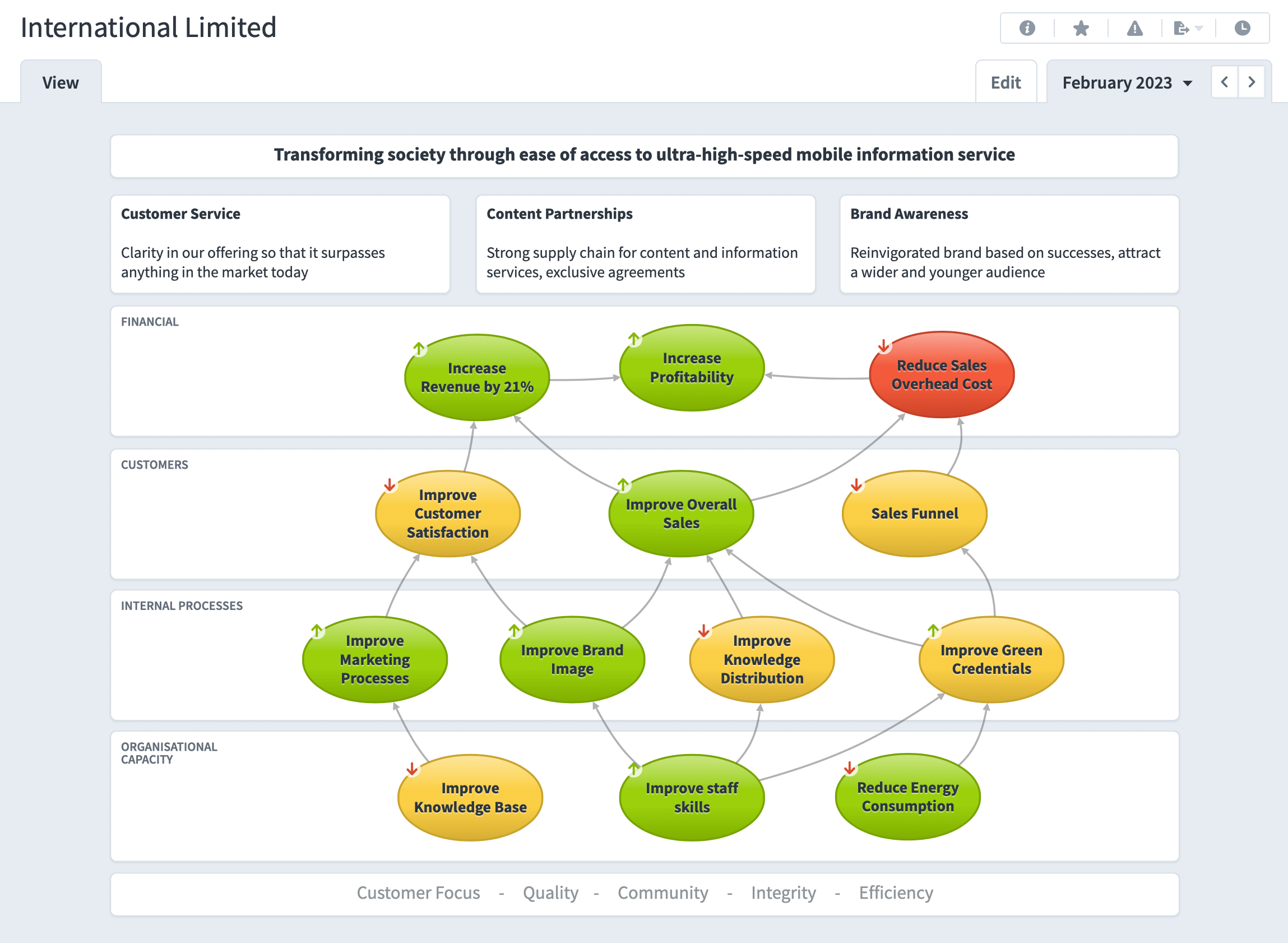 Using PowerPoint to create a strategy map is a good first step. The application will allow you to create any visual representation that you might require.

However, PowerPoint will not update the data automatically next month, or the month after that.

Generating a strategy map using an application like Spider Impact is easy and will ensure your data is always up to date.
Using Spider Impact to manage your balanced scorecard and strategy maps
Software is not required to implement a Strategy Map or Balanced Scorecard, but it really helps. A good software tool will allow user to:
create meaningful Strategy Maps with minimum fuss
organise key metrics in a meaningful way
display data and combinations of data
provide management teams with a clear business overview
allow users to input data easily and frequently
Provide the means to ‘drill down’ to the underlying data should the need arise to question a specific activity

Intrafocus recommends Spider Impact to those companies that want to take a structured approach to rolling out Strategy Maps and Balanced Scorecards
Thank You